Music of Modern 20th Century
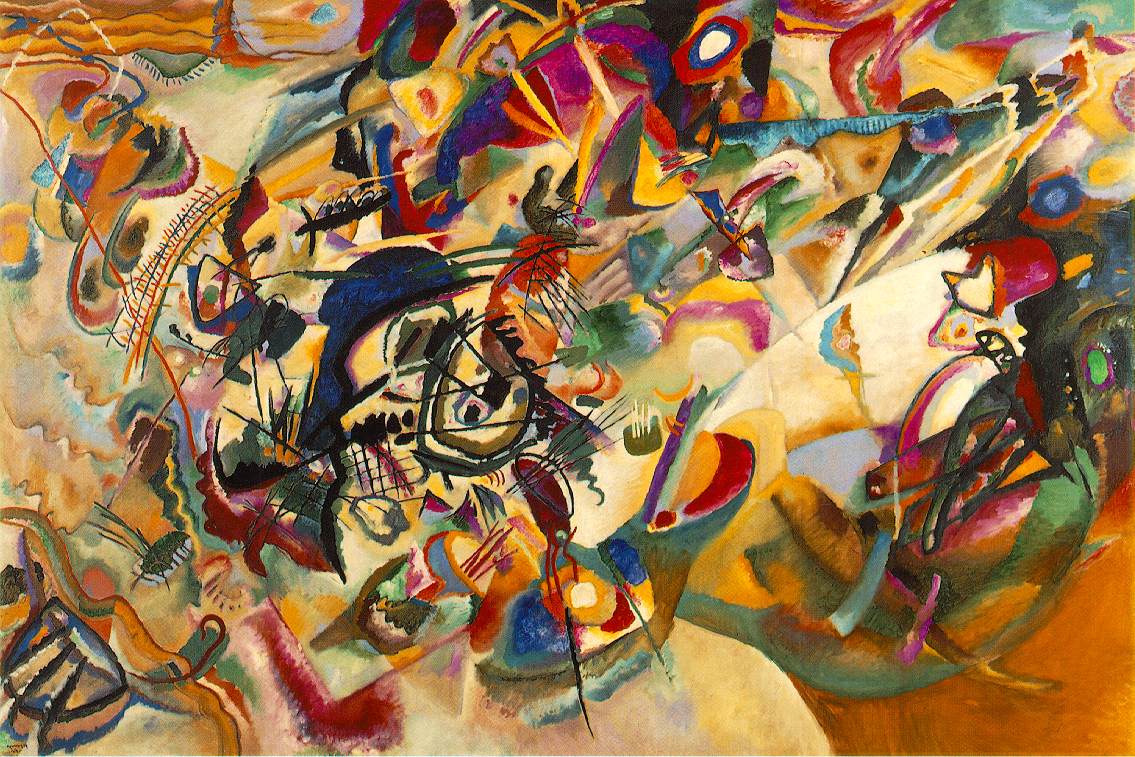 The happenings
Industrial Revolution
Rise of Factories and
Laborers
Growth of city 
populations
Young people moving
For jobs and abandoning 
their roots.
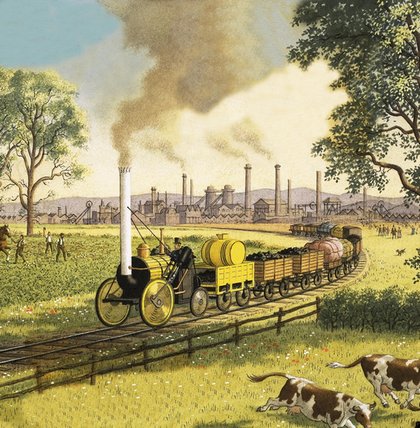 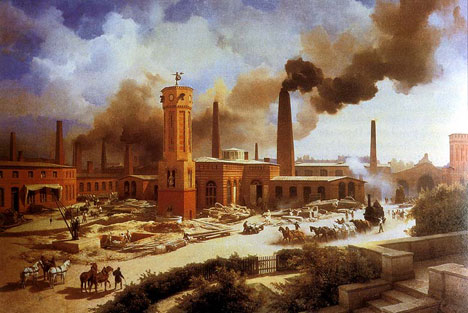 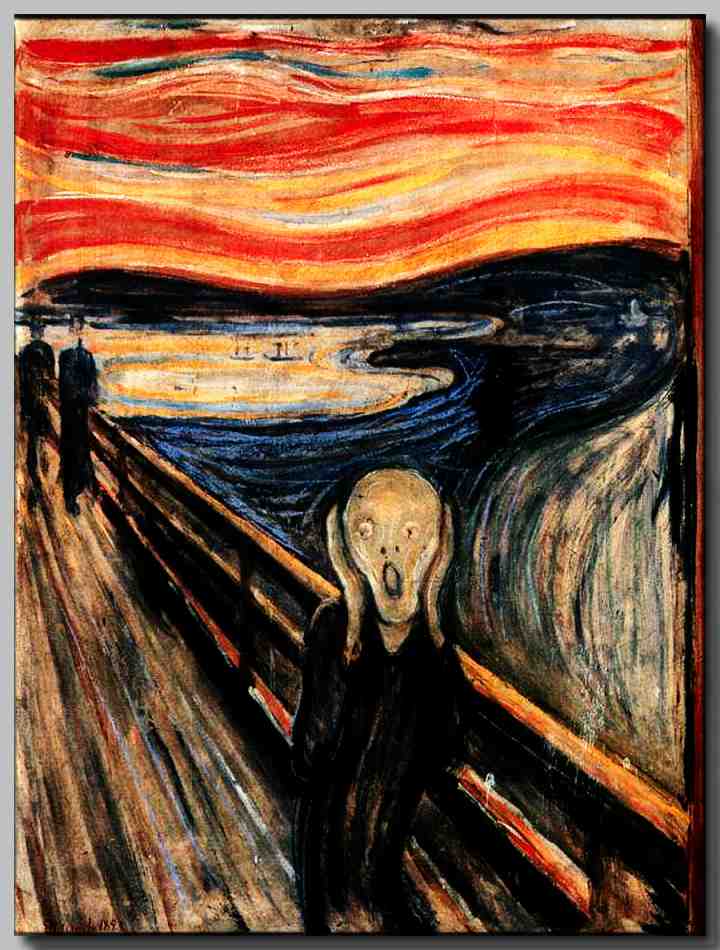 Where do people 
get the models for 
art and music?

Shock the senses?

What are the 
standards?

    ?
United States
Innovation of Jazz
Celebration of African-American culture
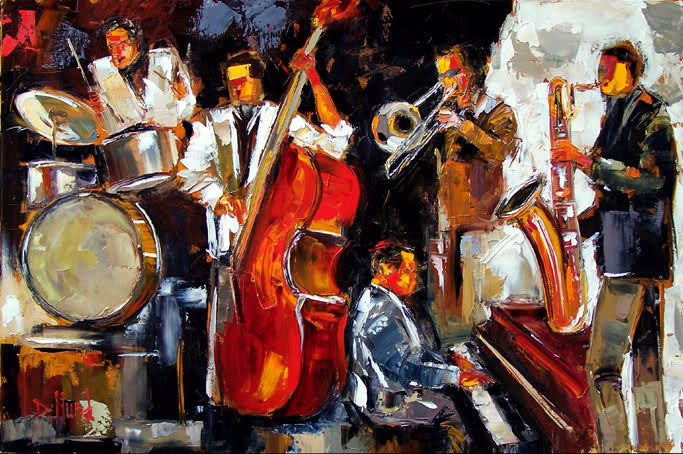 Germany - Atonality
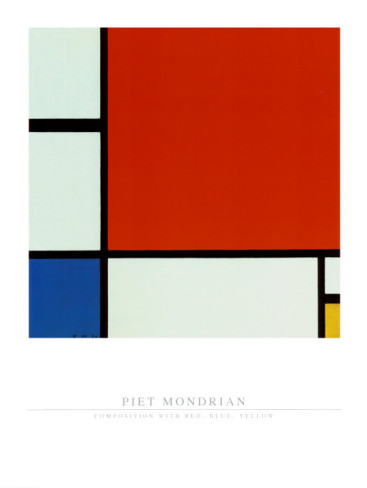